mSCOA Aligned Annual Financial Statements (AFS) SpecimenBYCCG Systems Pty Limited
Anesu Hama MagadaVenue : EMPERORS PALACE CONVENTION CENTRE08-09 JULY 2019
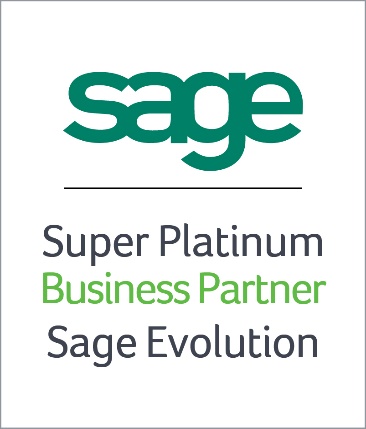 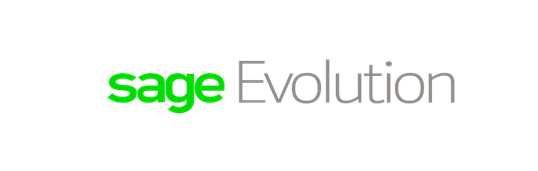 mSCOA Aligned Annual Financial Statements Specimen – PRESESNTED BY: CCG SYSTEMS
PRESENTER PROFILE
Anesu Hama Magada
Reporting Specialist (CCG Systems)
Over 10 years experience in the Automation of Financial Reports through Business Intelligence and Report Writing Software.
Member of the National Treasury Technical Working Group on Annual Financial Statements
Member of the National Treasury Technical Working Group on Financial Reporting Dashboards
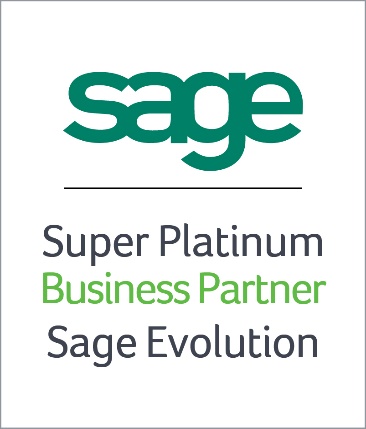 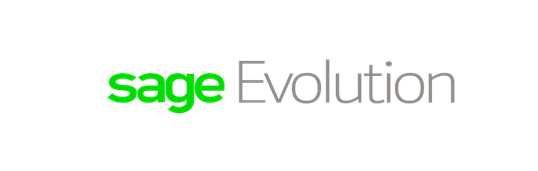 mSCOA Aligned Annual Financial Statements Specimen – PRESESNTED BY: CCG SYSTEMS
Purpose of Mscoa aligned afs
The National Treasury has populated the Annual Financial Statement requirements in line with the mSCOA Chart 
This facilitates seamless alignment with the MBRR schedules (A1, B, C through to F).
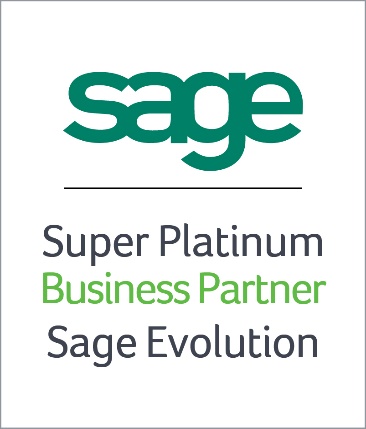 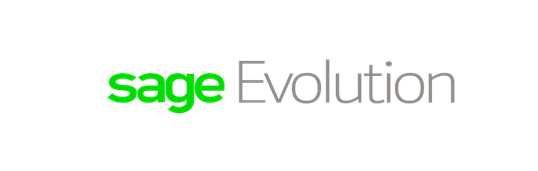 mSCOA Aligned Annual Financial Statements Specimen – PRESESNTED BY: CCG SYSTEMS
Purpose of Mscoa aligned afs
Prior to the development of the specimen, AFS Classification emanating from the chart was at the discretion of the user.
The objective of the AFS Specimen is to achieve an acceptable level of uniformity and quality from the collection of local government (municipality and municipal entities)
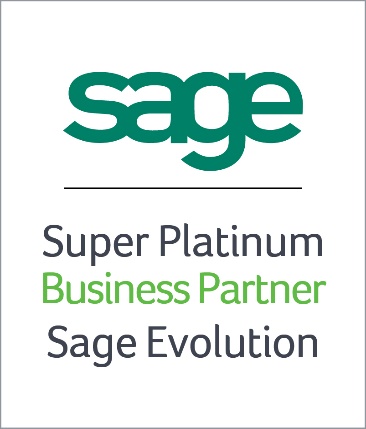 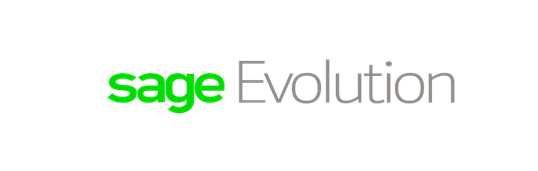 mSCOA Aligned Annual Financial Statements Specimen – PRESESNTED BY: CCG SYSTEMS
Purpose of Mscoa aligned afs
The AFS Specimen can easily be mapped into the Chart of Accounts.
Reclassifications can be done for comparative purposes on prior year AFS
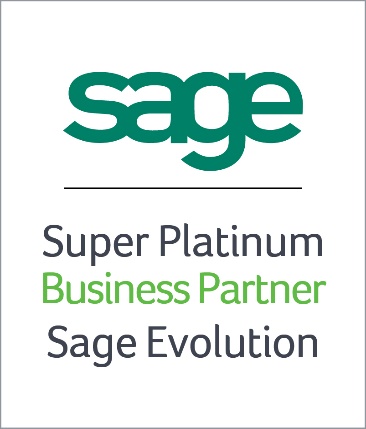 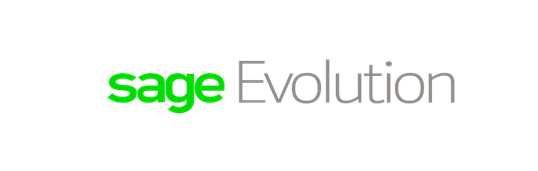 mSCOA Aligned Annual Financial Statements Specimen – PRESESNTED BY: CCG SYSTEMS
Thank You